Kansas Leads the World in the Success of Each Student.
Dr. Randy Watson, Kansas Commissioner of Education
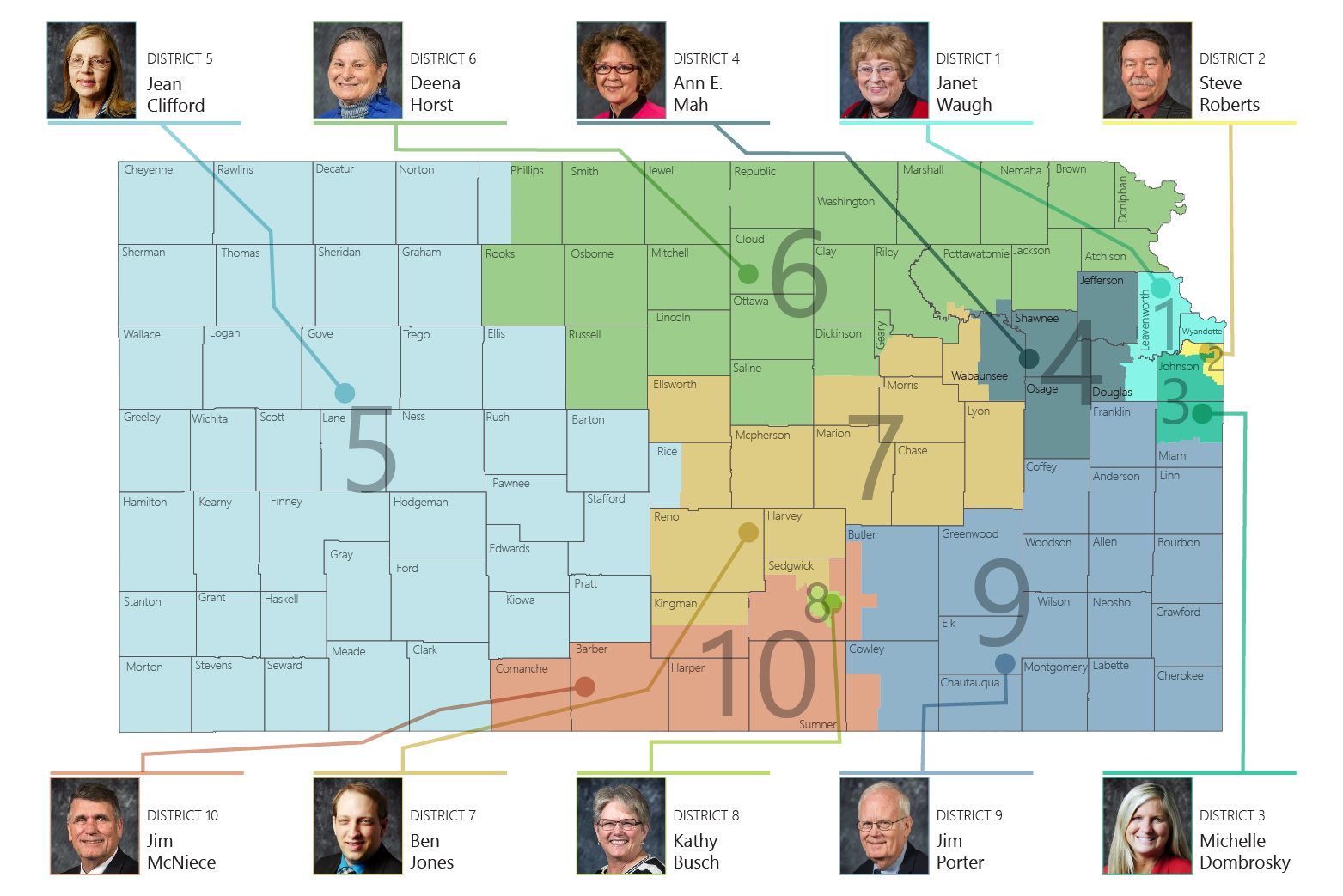 A NEW Vision for Kansas ...
Kansas leads the world in the success of each student
KANSAS STATE DEPARTMENT OF EDUCATION | www.ksde.org
Future Teachers from the University of Kansas…
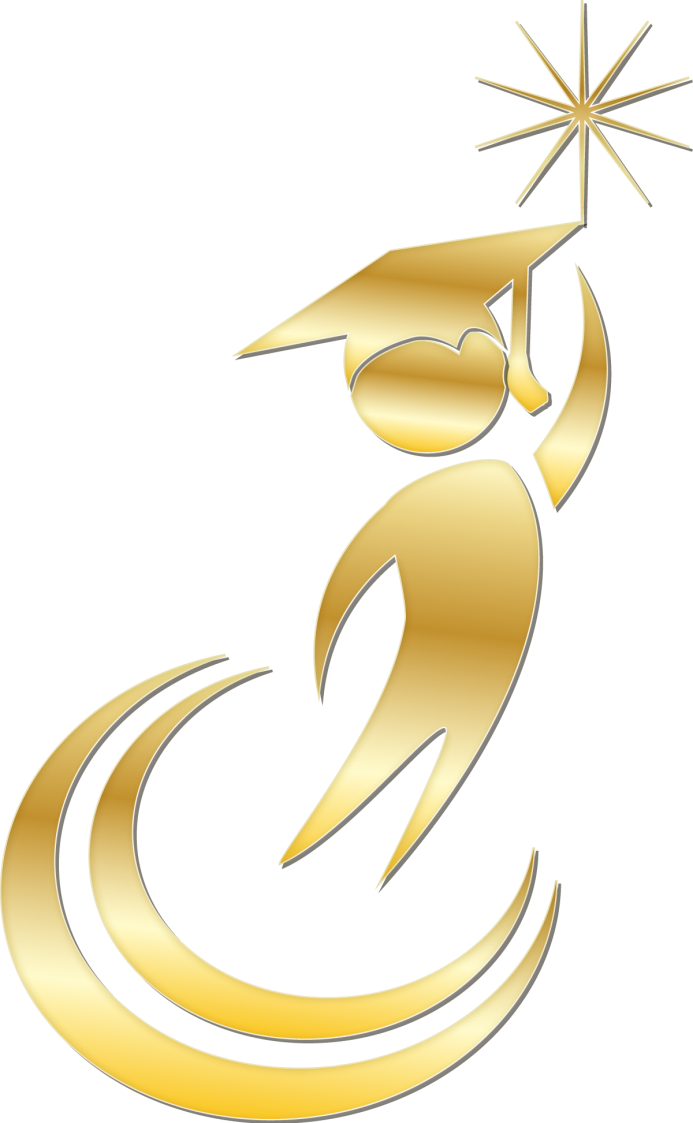 When KU freshman are asked to give the ONE word to describe their senior year in high school, it is…..
BORING

When asked what in high school prepared them most for success in life, KU students said…
Extra-Curricular Activities

When future teachers from KU are asked if they learned more about teaching from student teaching or from 4 years of college, they say…
Of course they said STUDENT TEACHING!
What could be done better in High School?
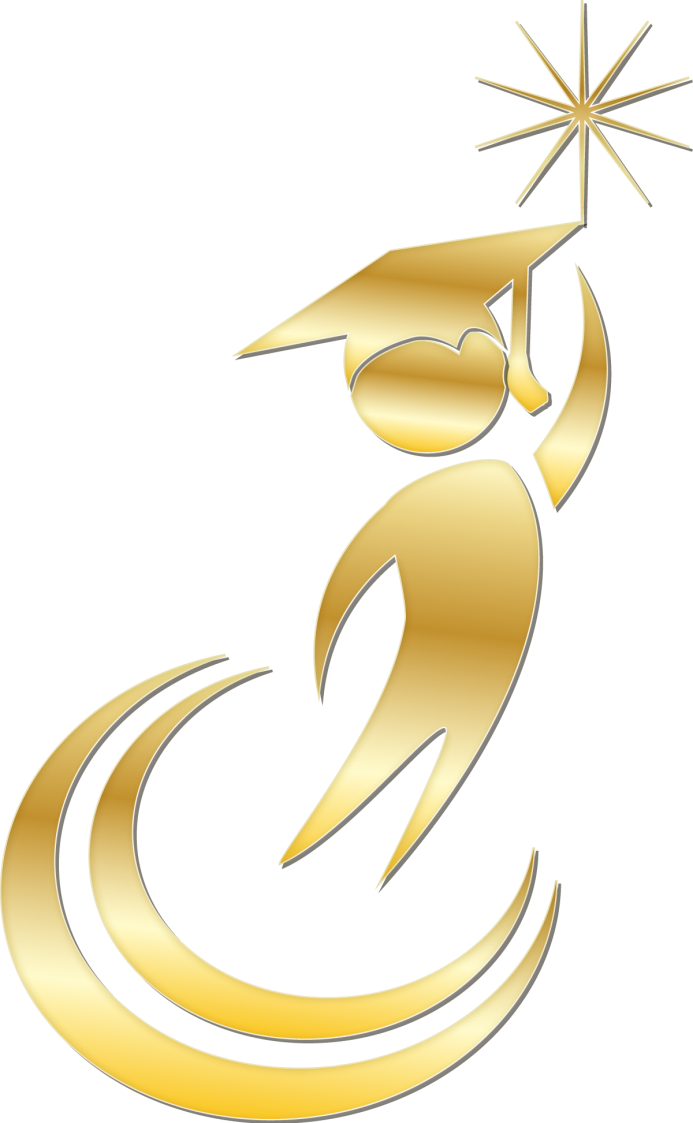 Go to www.menti.com

Type73 43 42
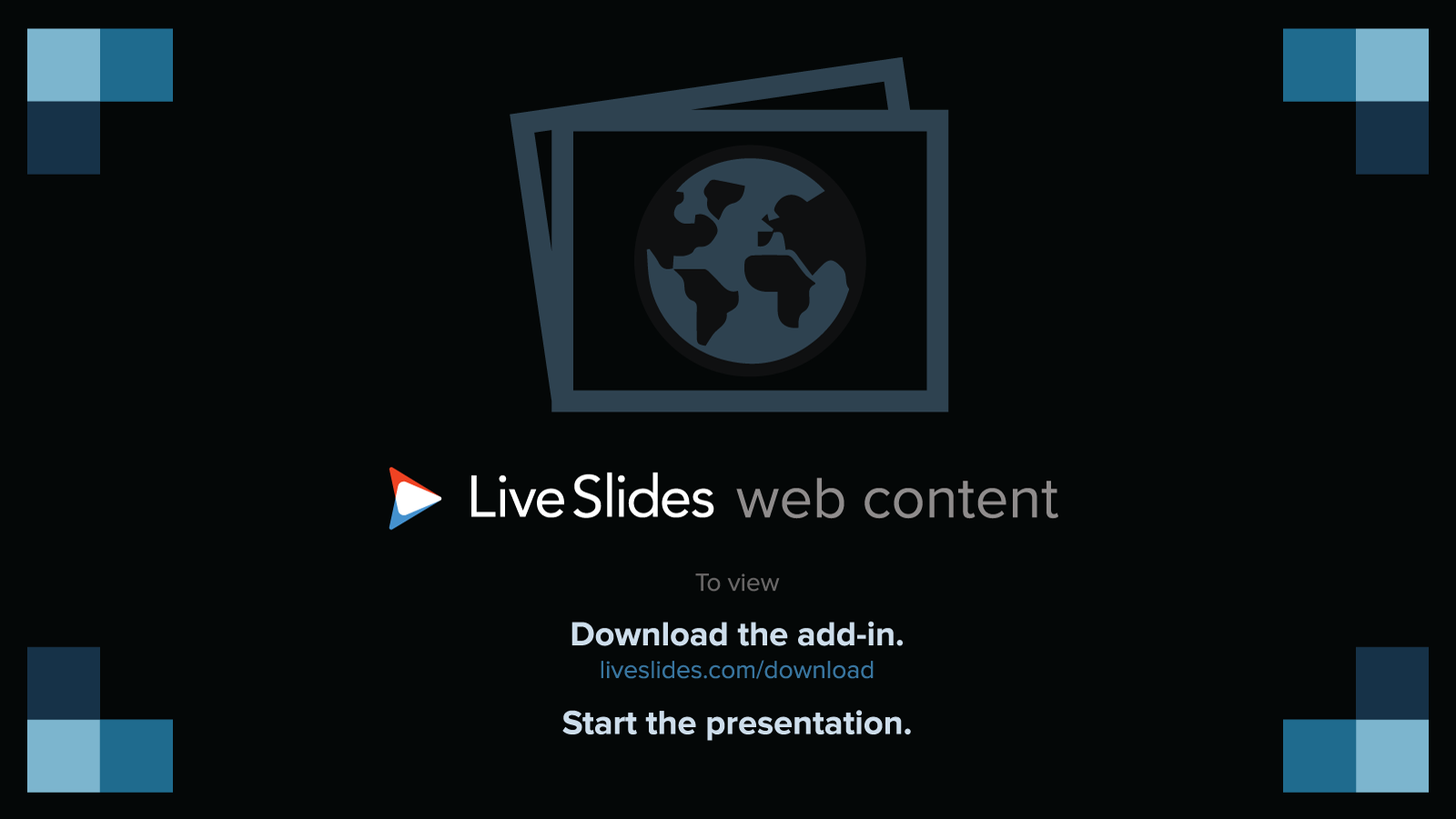 [Speaker Notes: LiveSlide Site
https://www.mentimeter.com/s/df652e81addc2a6dfbab29171ebd66cc/053e1d28429f/edit]
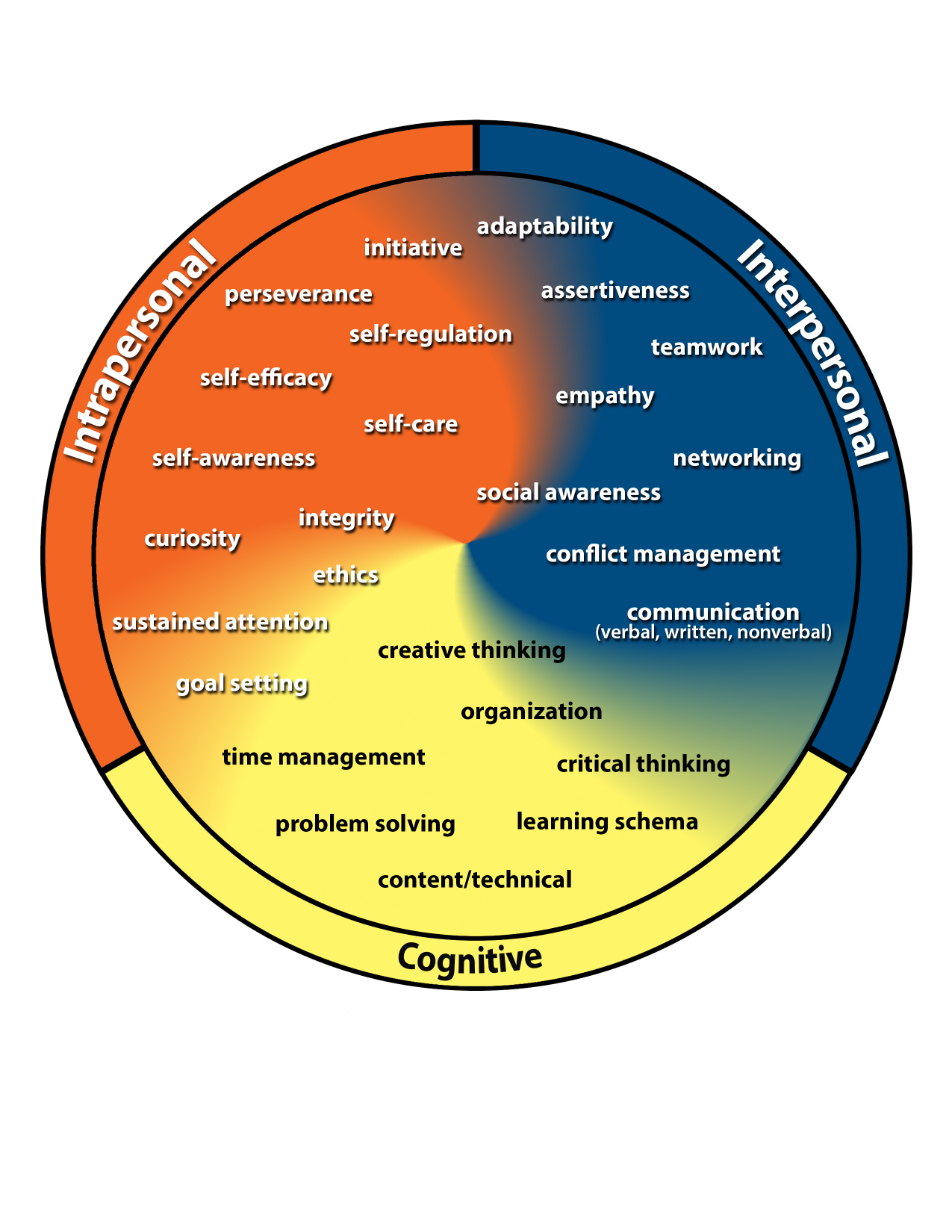 Kansans Can Competencies
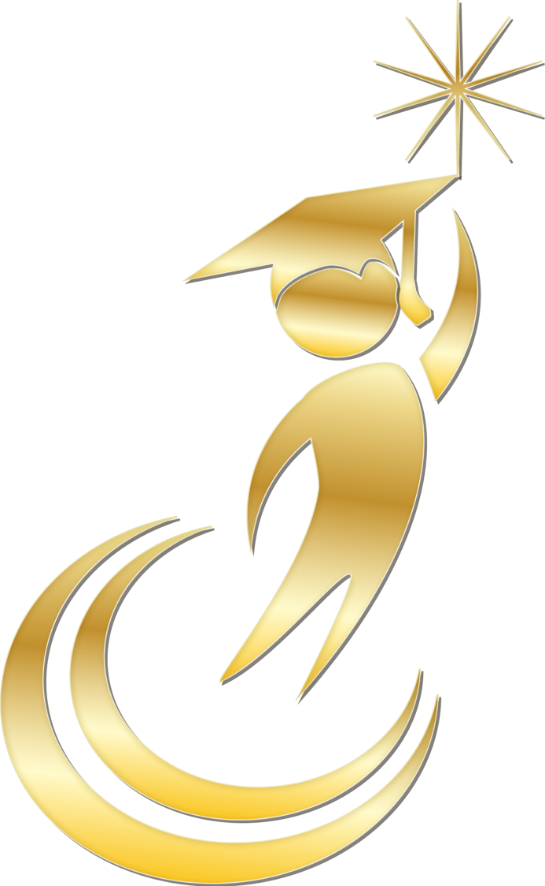 Go to www.menti.com

Type73 43 42
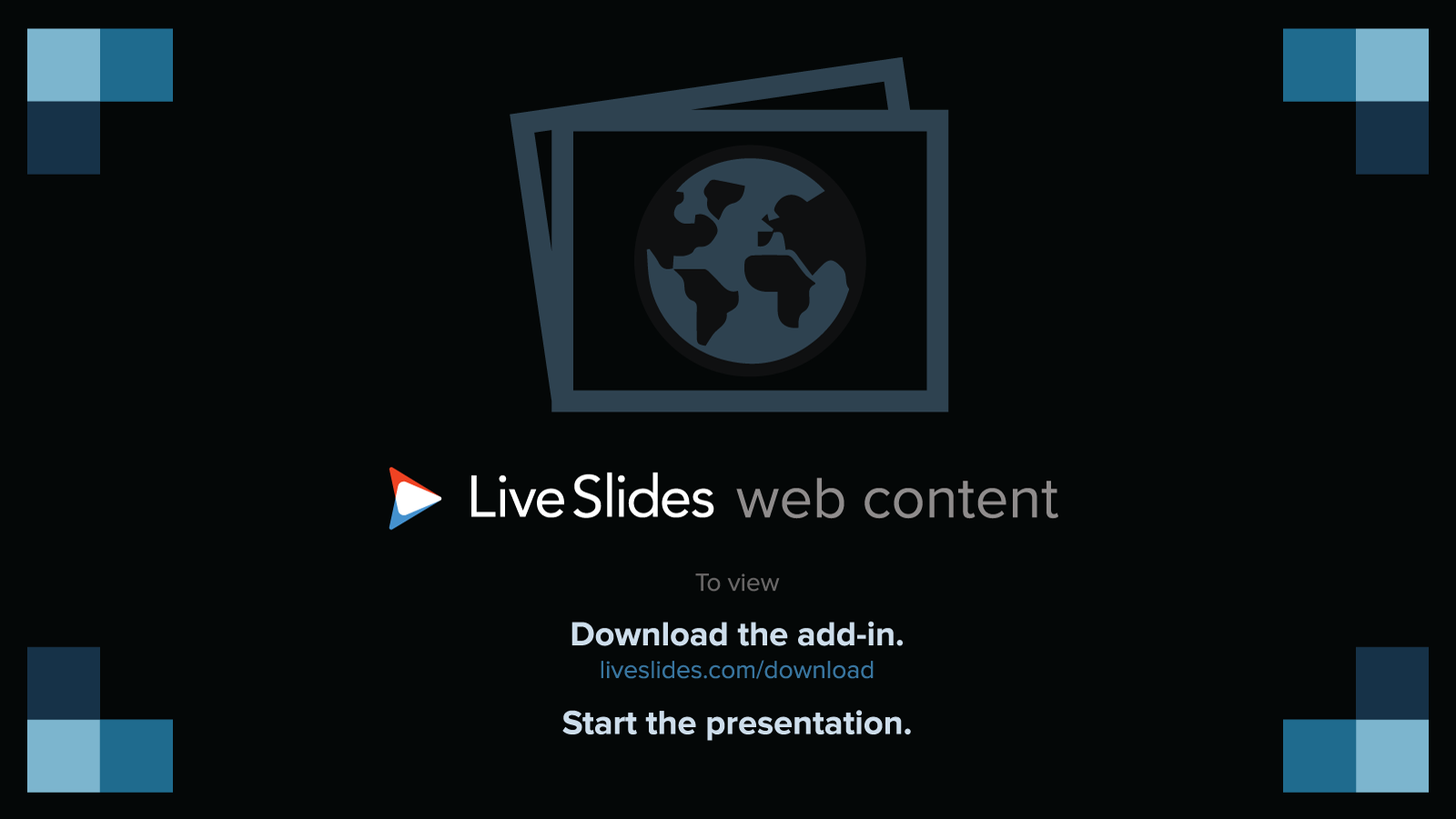 [Speaker Notes: LiveSlide Site
https://www.mentimeter.com/s/df652e81addc2a6dfbab29171ebd66cc/4f24dd70786a/edit]
Kansans said…
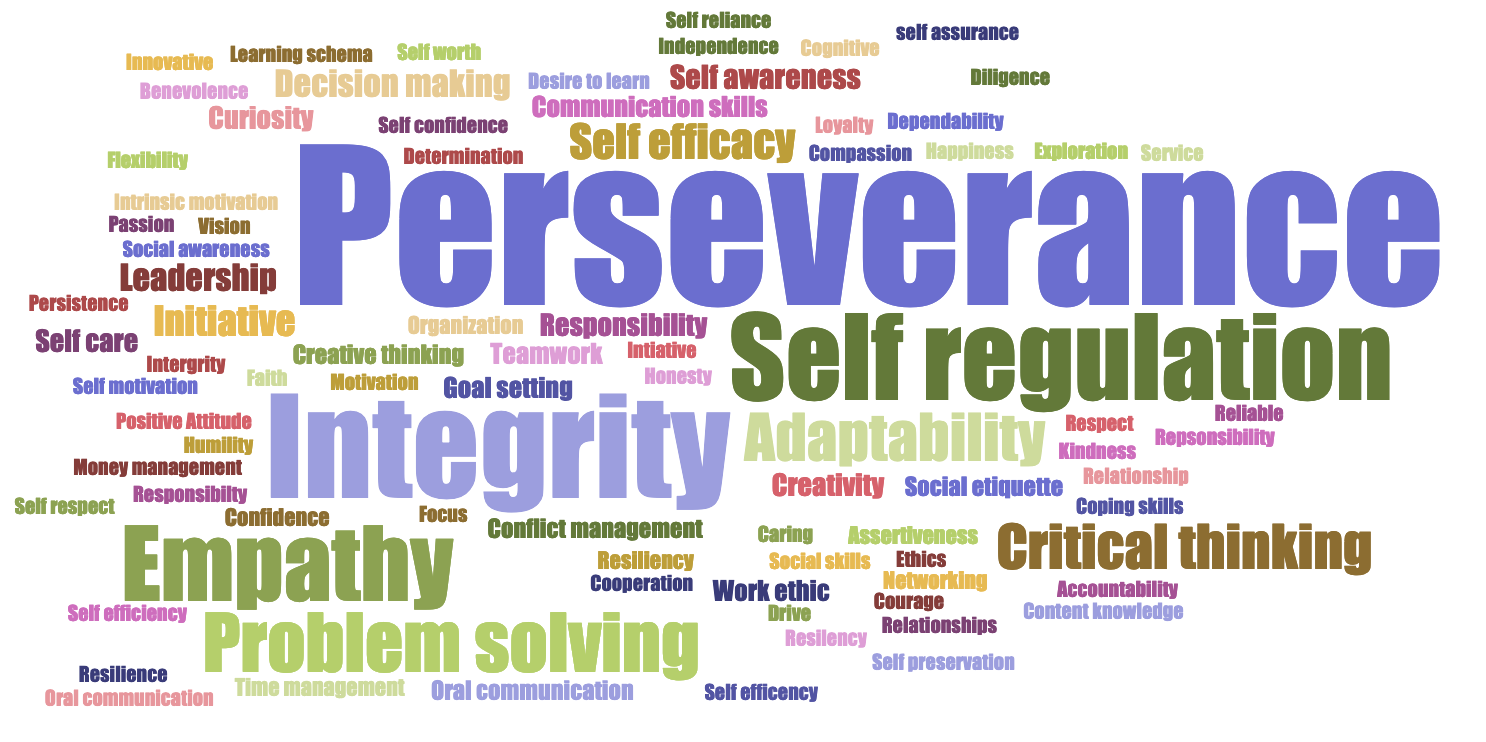 Time to Redesign Schools!
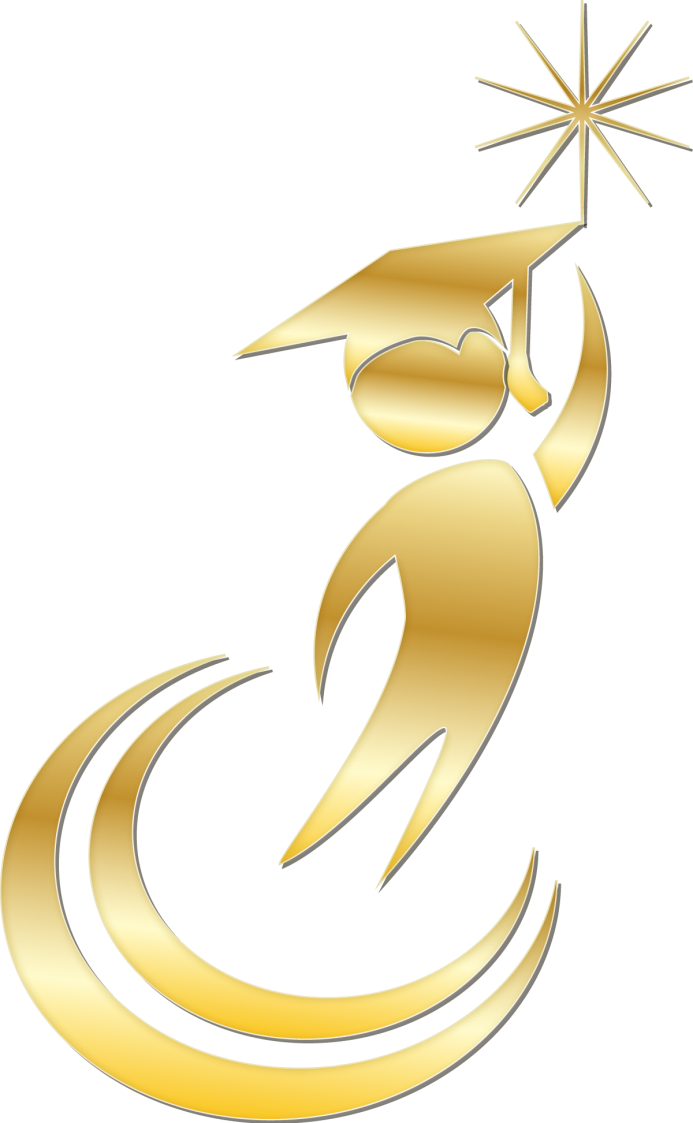 WHAT SKILLS DO BUSINESS & INDUSTRY SAY ARE LACKING IN HIGH SCHOOL, TWO-YEAR and FOUR-YEAR COLLEGE PROGRAM GRADUATES?
HIGH SCHOOL GRADUATES LACKING…
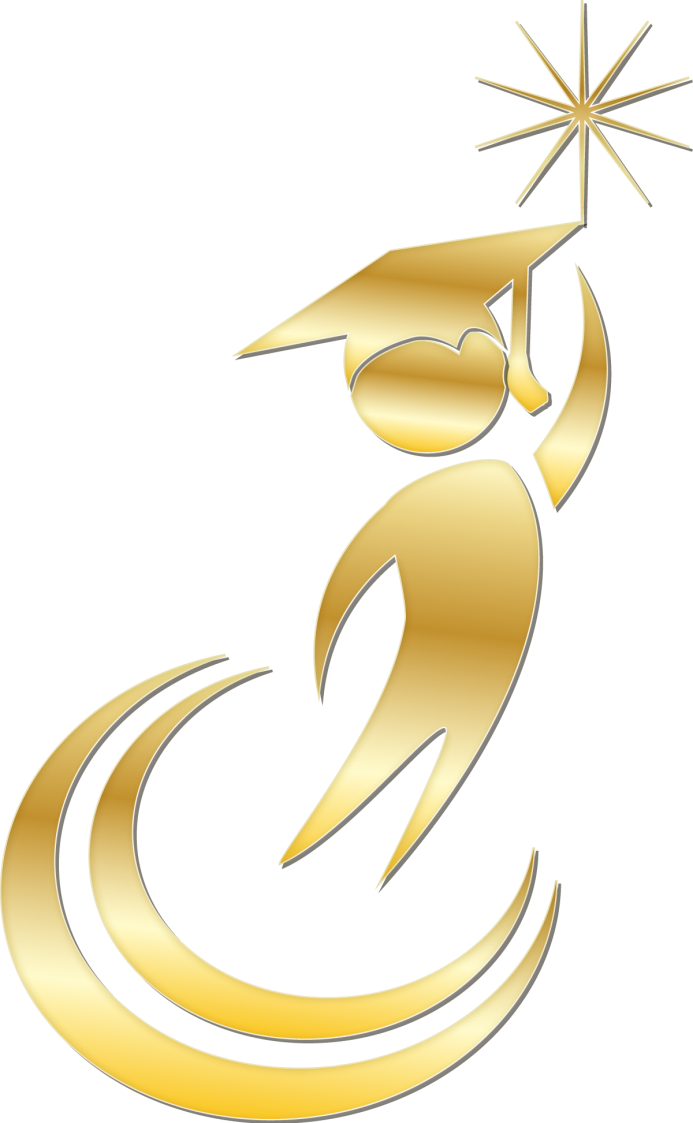 Professionalism/Work Ethic . . . . . . . . .  80.3%
Teamwork/Collaboration . . . . . . . . . . .   75.7%
Verbal Communication. . . . . . . . . . . . .   70.8%
Ethics/Social Responsibility. . . . . . . . . . 63.4%
Critical Thinking/Problem Solving. . . . .  57.5%
Information Technology Applications.     53.0%
Written Communication. . . . . . . . . . . .    52.7%
Diversity. . . . . . . . . . . . . . . . . . . . . . . .    52.1%
Lifelong Learning/Self-Direction. . . . …  42.5%
Creativity/Innovation. . . . . . . . . . . . . . .   36.3%
Consolidated Survey of Corporate America
TWO YEAR COLLEGE GRADUATES LACKING…
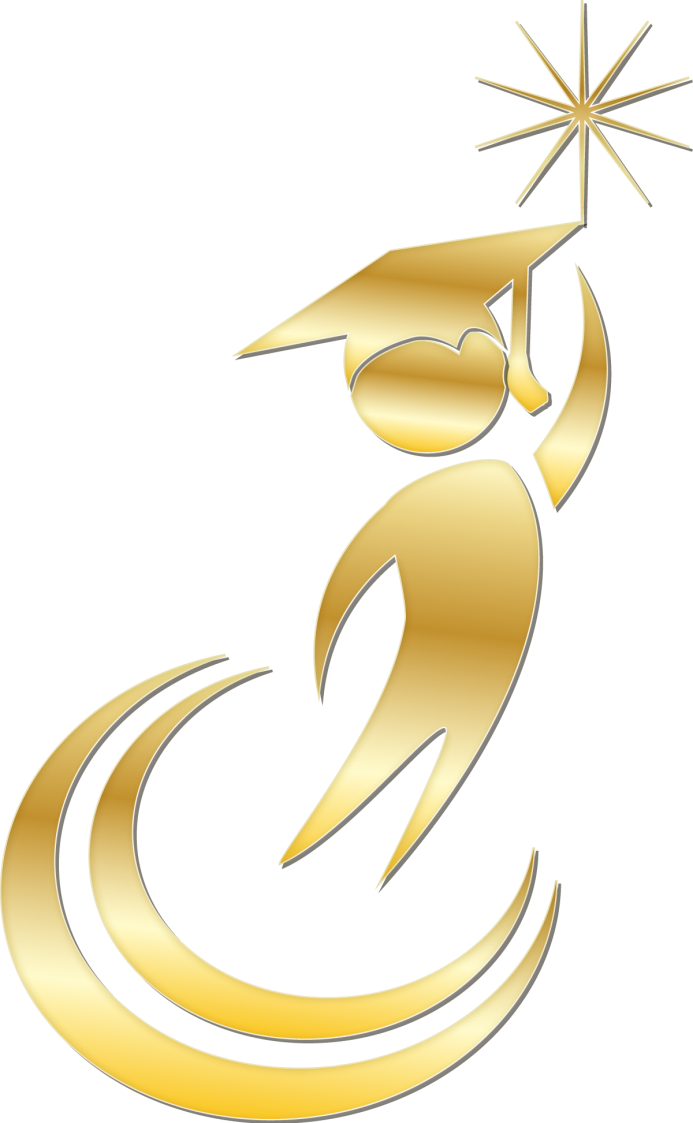 Professionalism/Work Ethic. . . . . . . . . . .	83.4%
Teamwork/Collaboration. . . . . . . . . . . .	82.7%
Verbal Communication. . . . . . . . . . . . . 	82.0%
Critical Thinking/Problem Solving. . . . . .	72.2%
Written Communication. . . . . . . . . . . . .	71.5%
Ethics/Social Responsibility. . . . . . . . . . .	70.6%
Information Technology Applications. .	68.6%
Lifelong Learning/Self-Direction. . . . . . .	58.3%
Diversity. . . . . . . . . . . . . . . . . . . . . . . . . 	56.9%
Creativity/Innovation. . . . . . . . . . . . . . . 	45.5%
Consolidated Survey of Corporate America
FOUR YEAR COLLEGE GRADUATES LACKING…
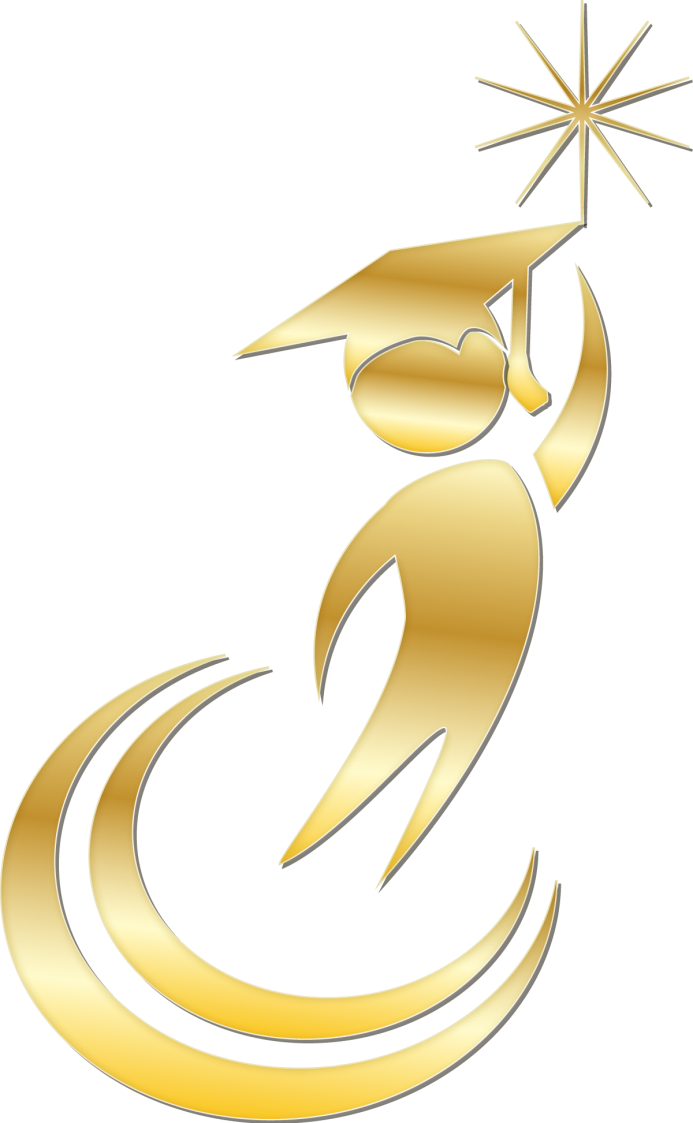 Verbal Communication. . . . . . . . . . . . .	95.4%
Teamwork/Collaboration. . . . . . . . . . . .	94.4%
Professionalism/Work Ethic. . . . . . . . . . .	93.8%
Written Communication. . . . . . . . . . . . .	93.1%
Critical Thinking/Problem Solving. . . . . 	92.1%
Ethics/Social Responsibility. . . . . . . . . . 	85.6%
Leadership . . . . . . . . . . . . . . . . . . . . . . . 	81.8%
Information Technology Applications. 	81.0%
Creativity/Innovation. . . . . . . . . . . . . . .	81.0%
Lifelong Learning/Self-Direction. . . . . . 	78.3%
Consolidated Survey of Corporate America
Stages of Development – What we look for
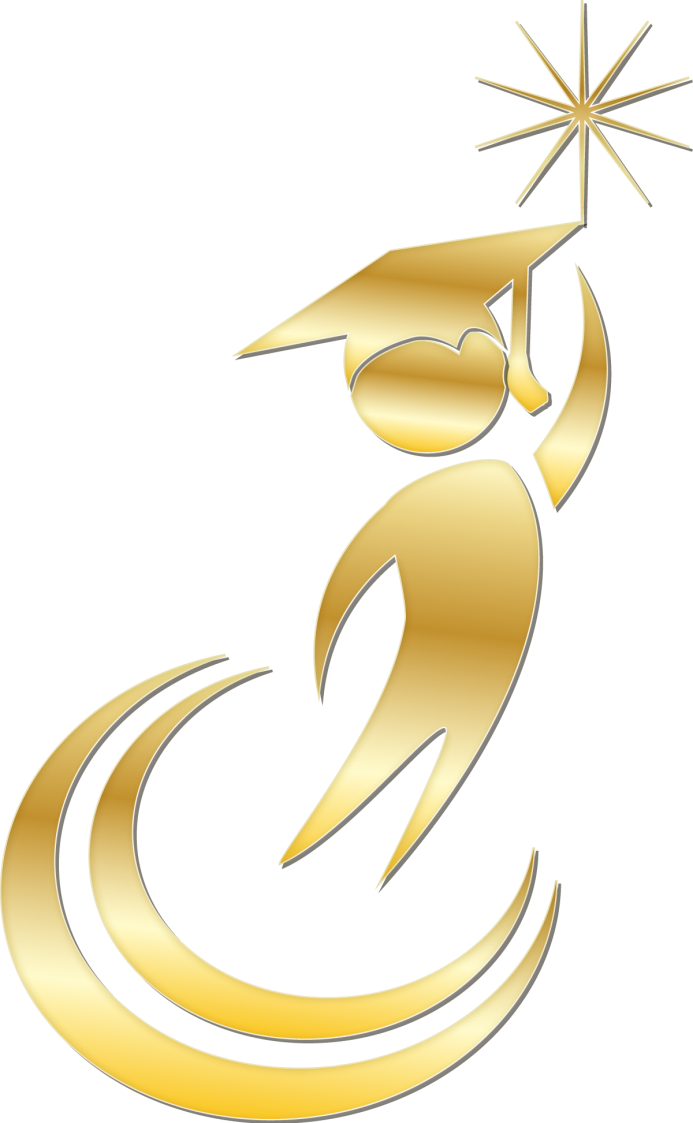 Birth – Age 4
Ages 5 - 9
Ages 10-16
Ages 17-20
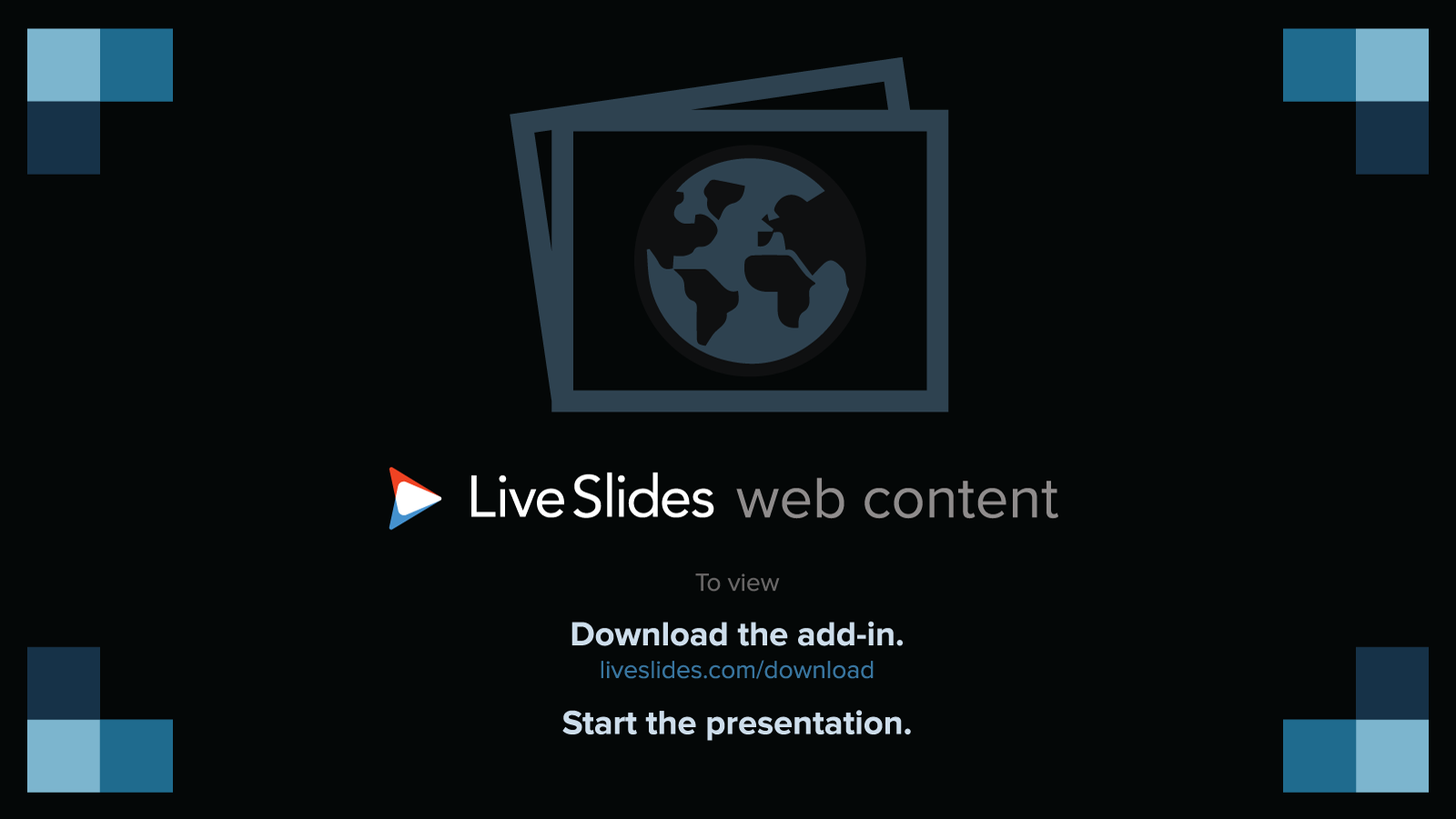 [Speaker Notes: LiveSlide Site
https://www.mentimeter.com/s/df652e81addc2a6dfbab29171ebd66cc/b98c0d6972b6/edit]
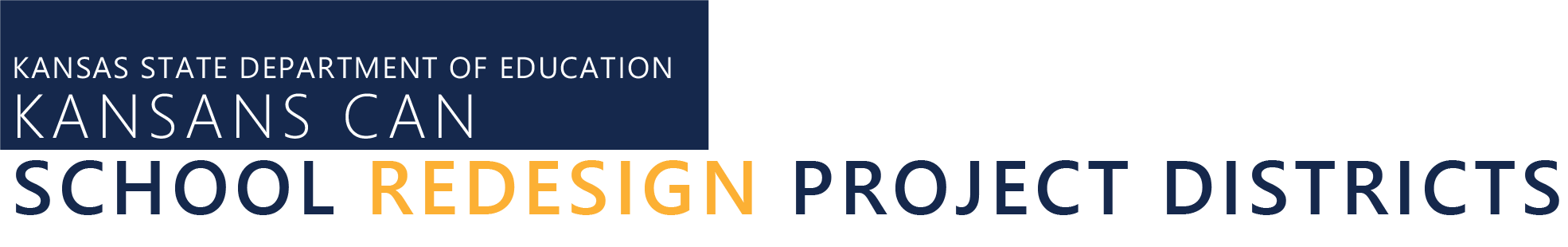 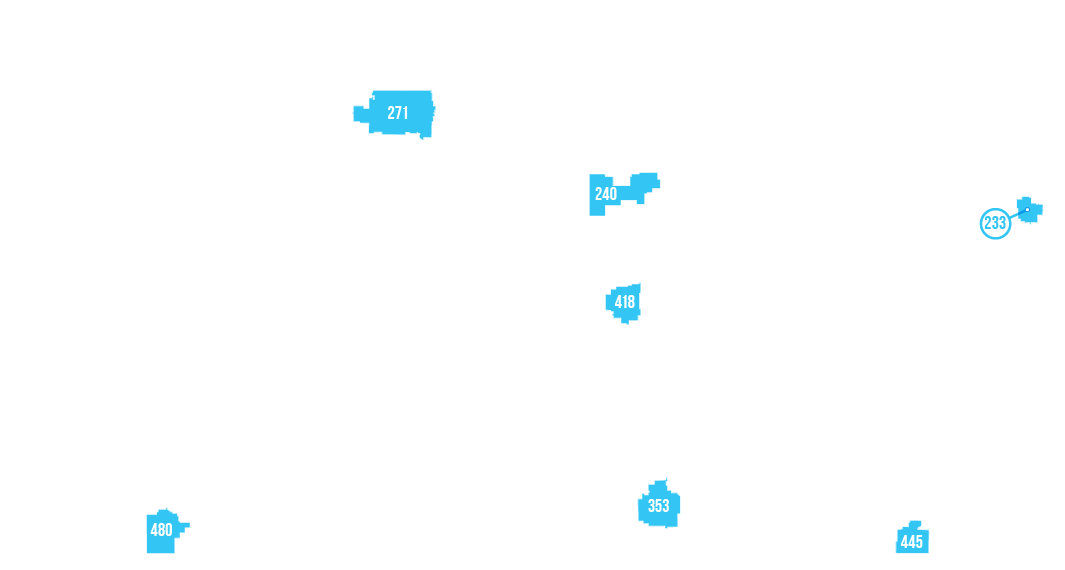 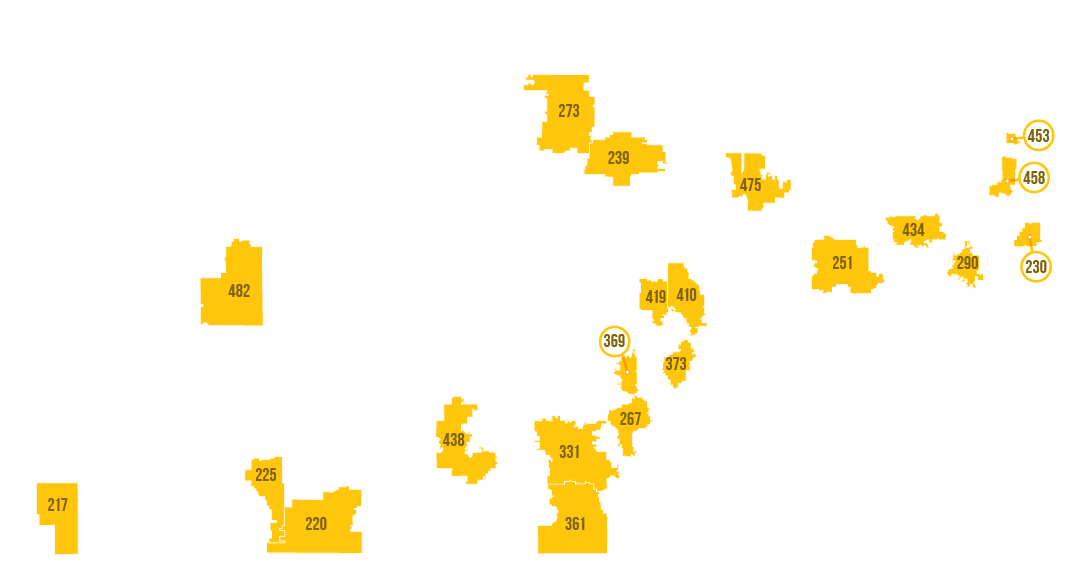 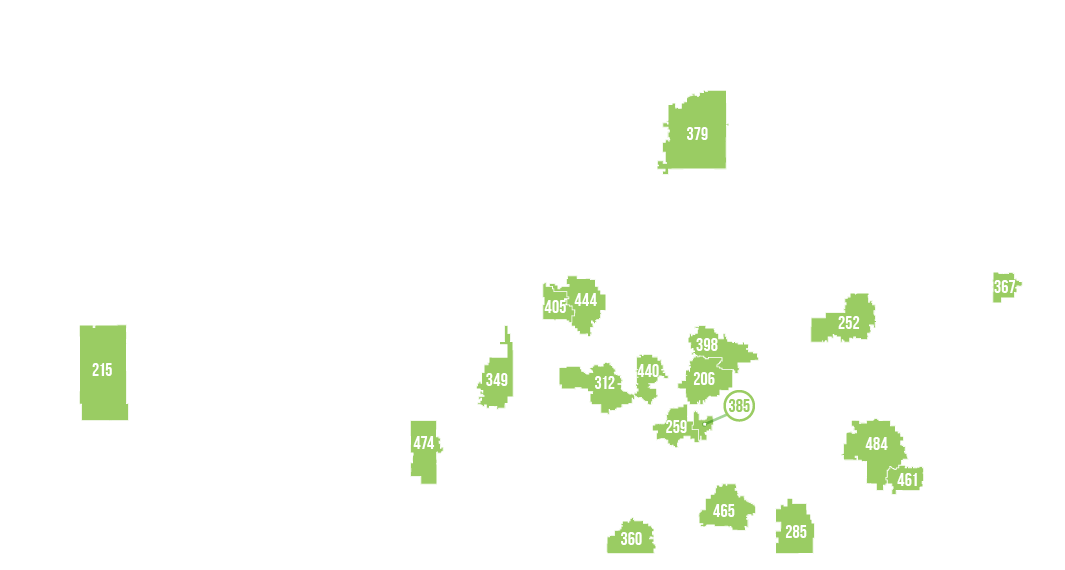 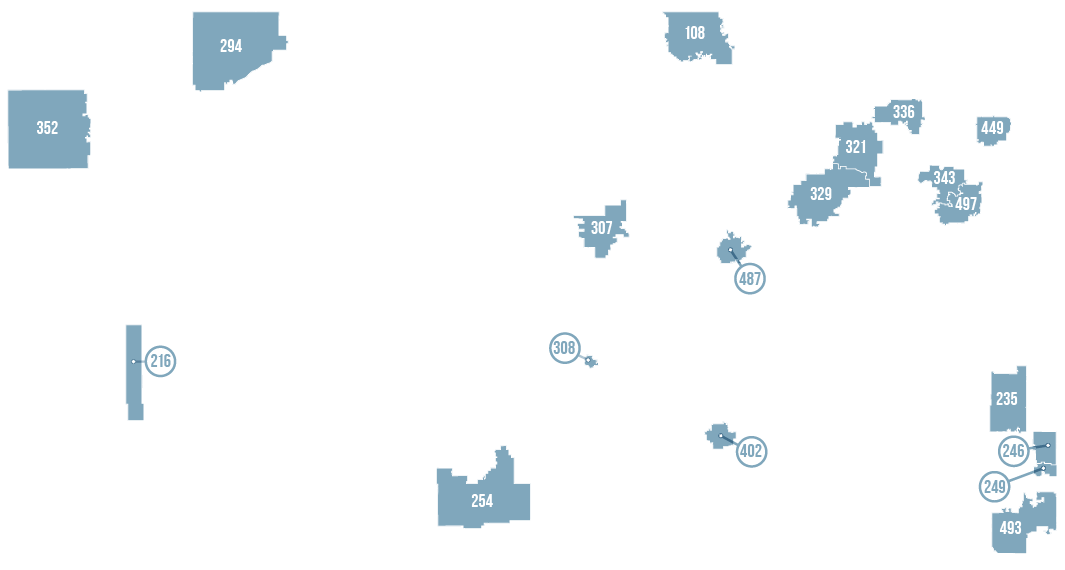 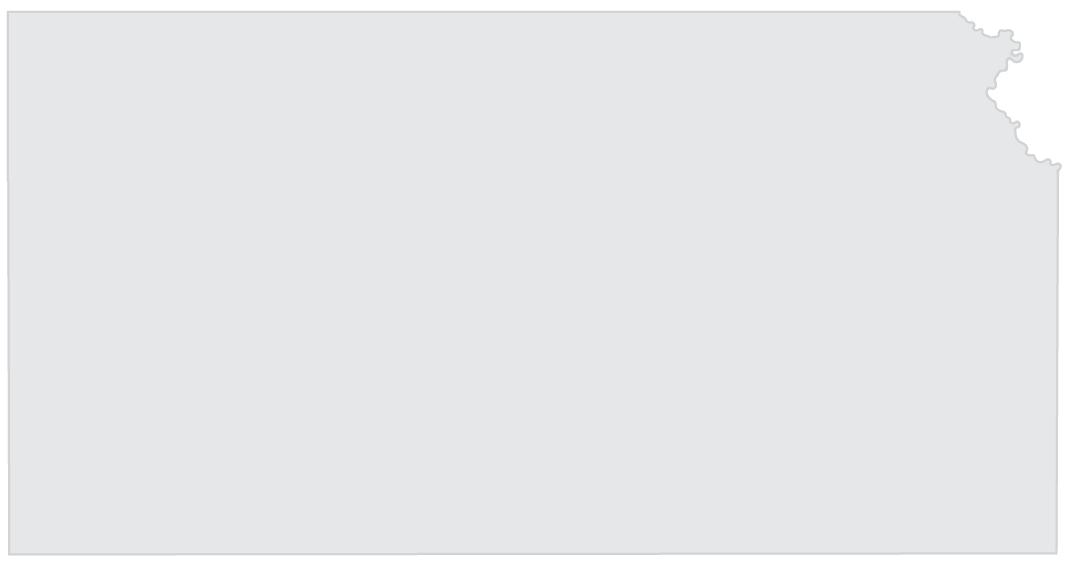 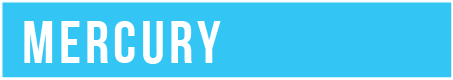 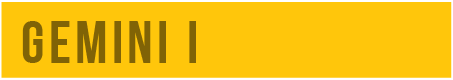 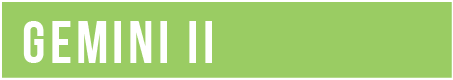 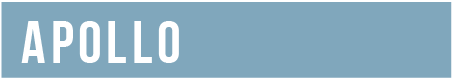 Kansas School Redesign Principles
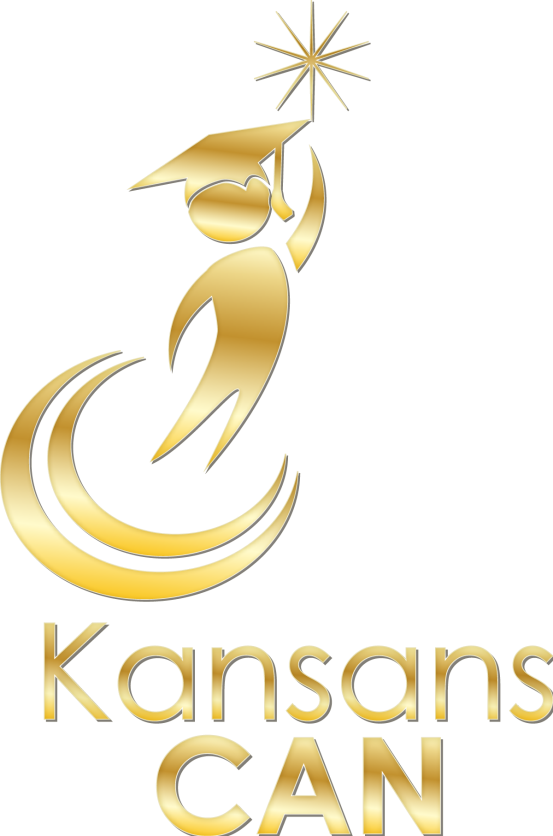 18
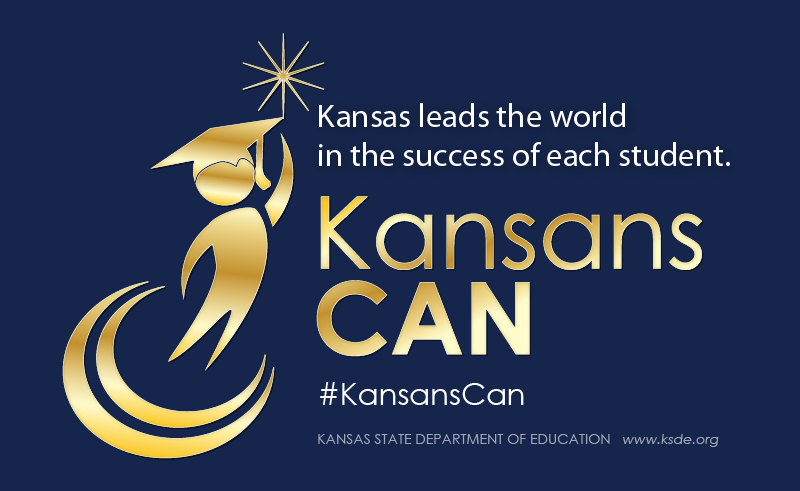 [Speaker Notes: Today’s students are the future workforce and future leaders of Kansas. Kansans Can achieve anything and, together, Kansans Can lead the world in the success of each student.]